Making your budget public engagement more than just Shuffle-bored
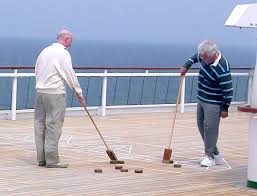 Aaron Rector
City Manager
City of Keller
Jon Locke
Director of Finance
City of San Marcos
Community Survey - Operational
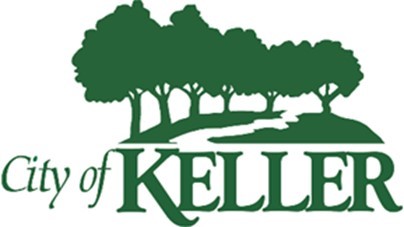 Rating % - if selected as Most Important
﻿
% Most Important
Poor/
Very poor
Very good/
Good
OK
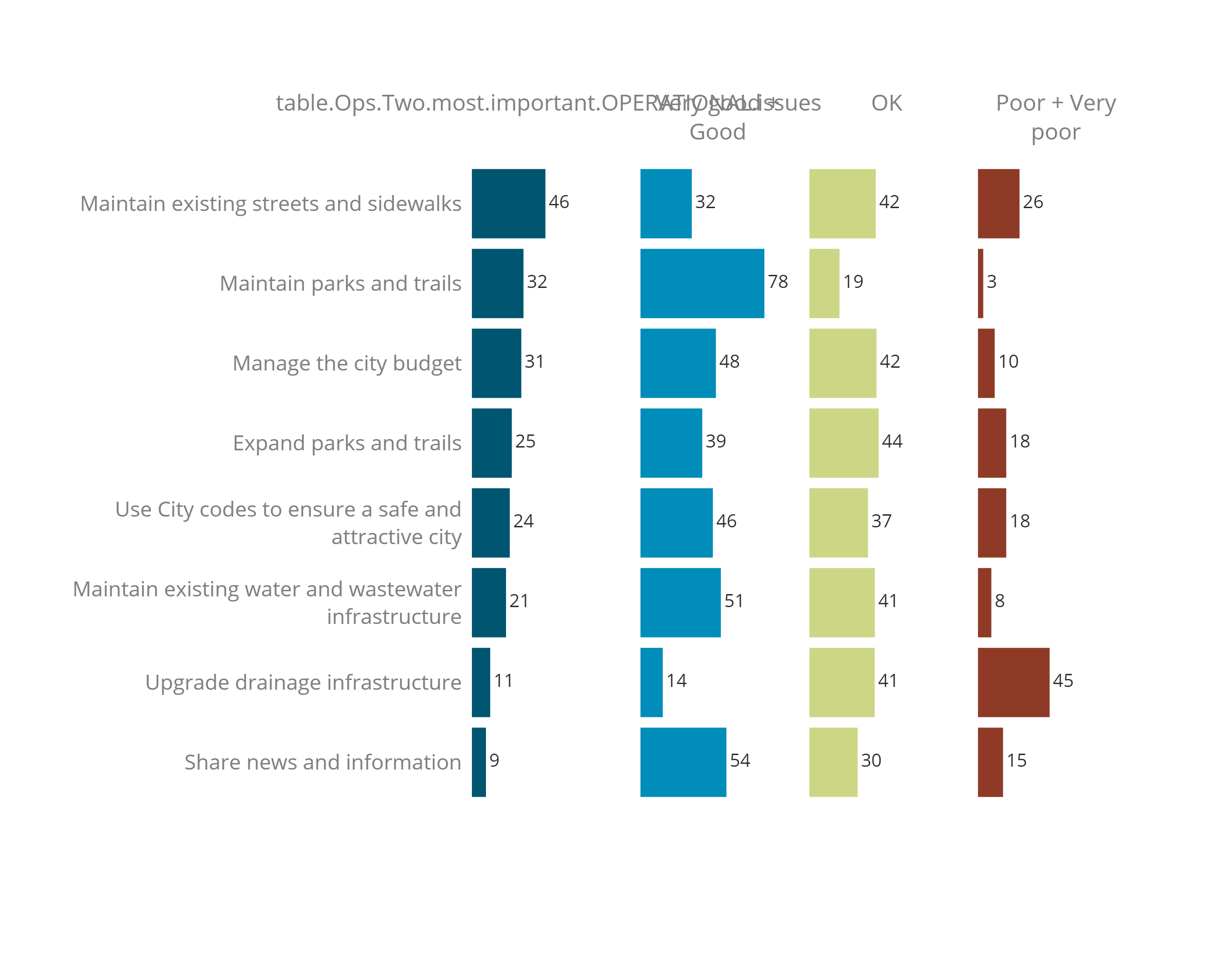 ﻿
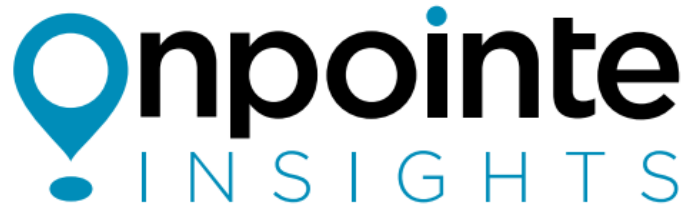 Look over the Operational issues below.  Which 3 should the city devote more time and resources to enhance?
Community Survey - New Investment Priorities
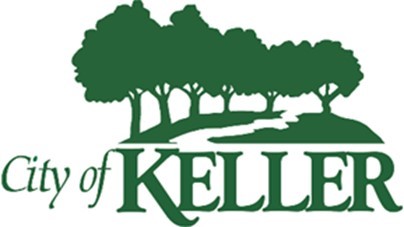 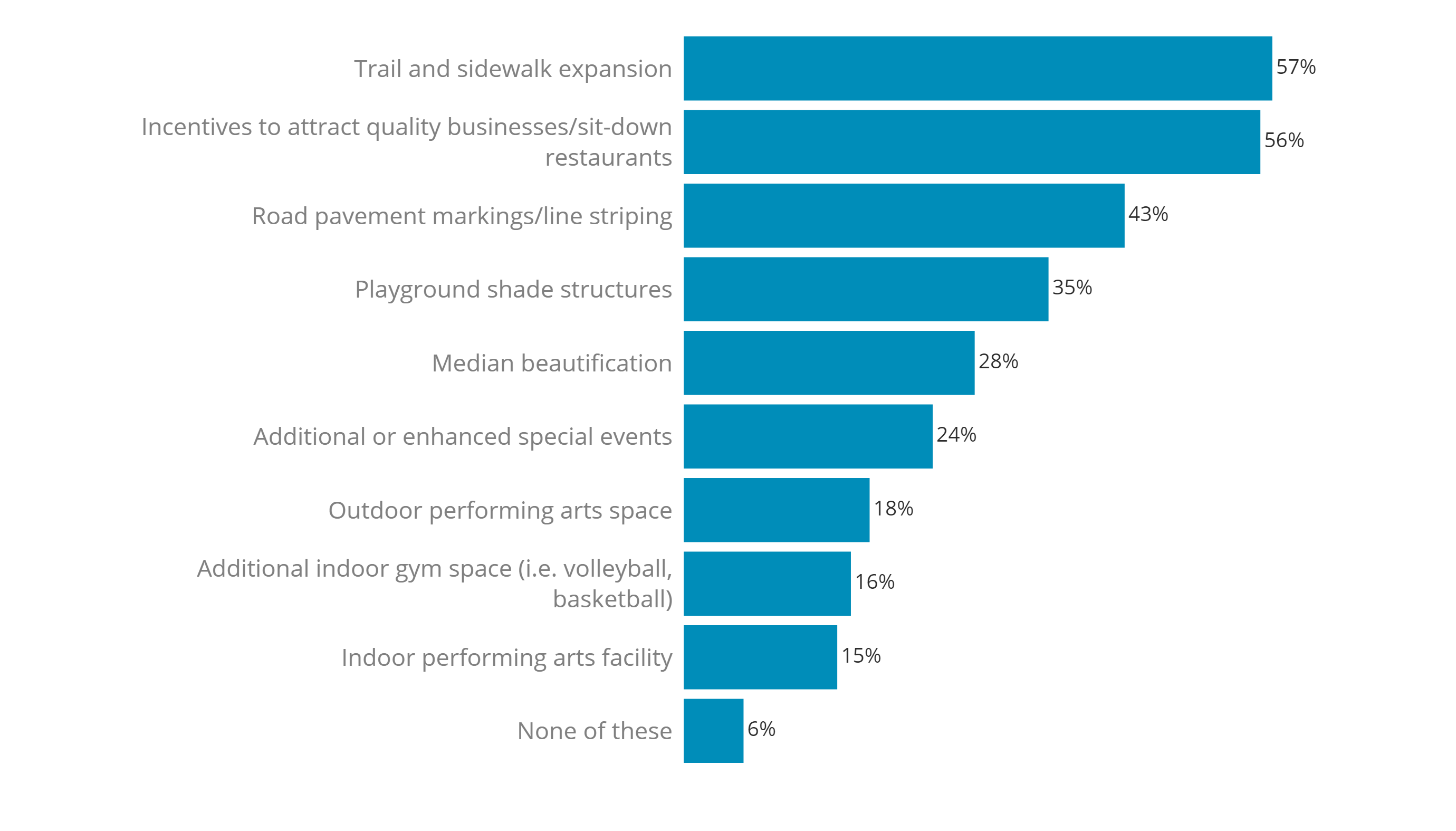 Consider the ideas below.  Which ones do you feel would be worth using city revenues to develop and maintain for Keller?
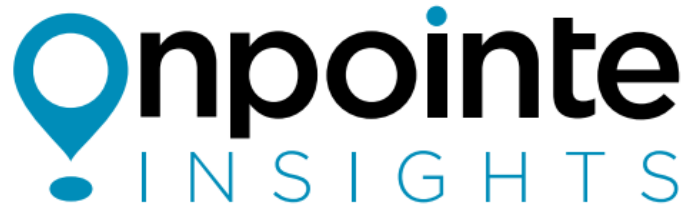 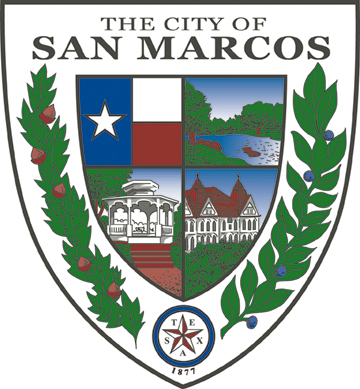 Community Survey – Combined Livability Results
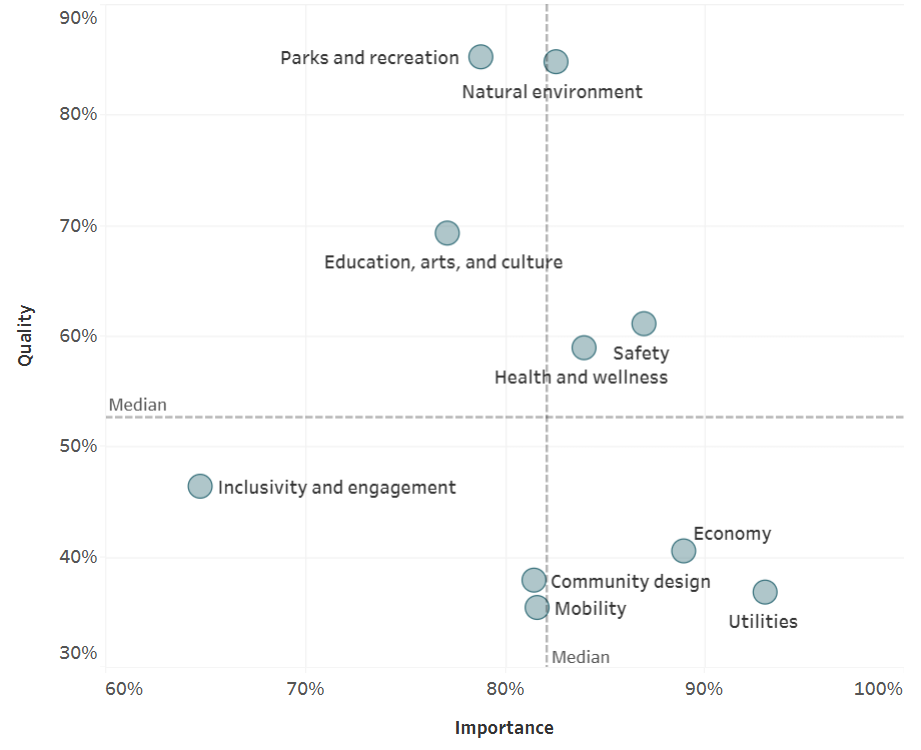 Doing Better
More Important
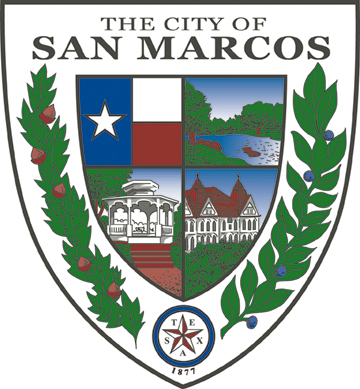 Community Survey – How Well is the City Doing?
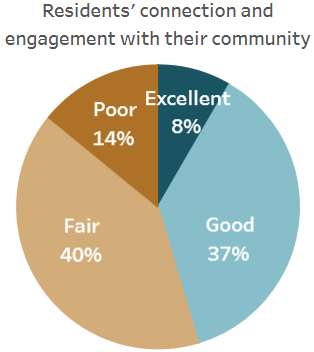 Inclusivity and Engagement
Inclusivity refers to a cultural and environmental feeling of belonging; residents who feel invited to participate within their communities feel more included, involved, and engaged than those who do not.
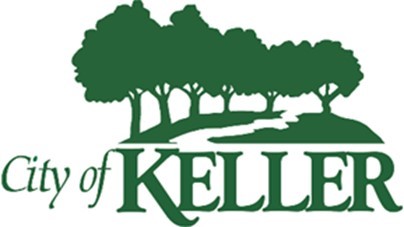 Fiscal Year Budget Strategic Updates
Fiscal Year 2026 Budget Calendar
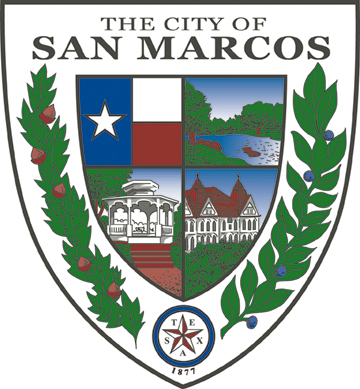 PRELIMINARY
TAX ROLL:
APRIL 30th
CERTIFIED
TAX ROLL:
JULY 25th
*Public hearing
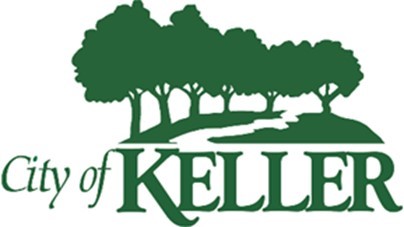 Keller Citizens Academy
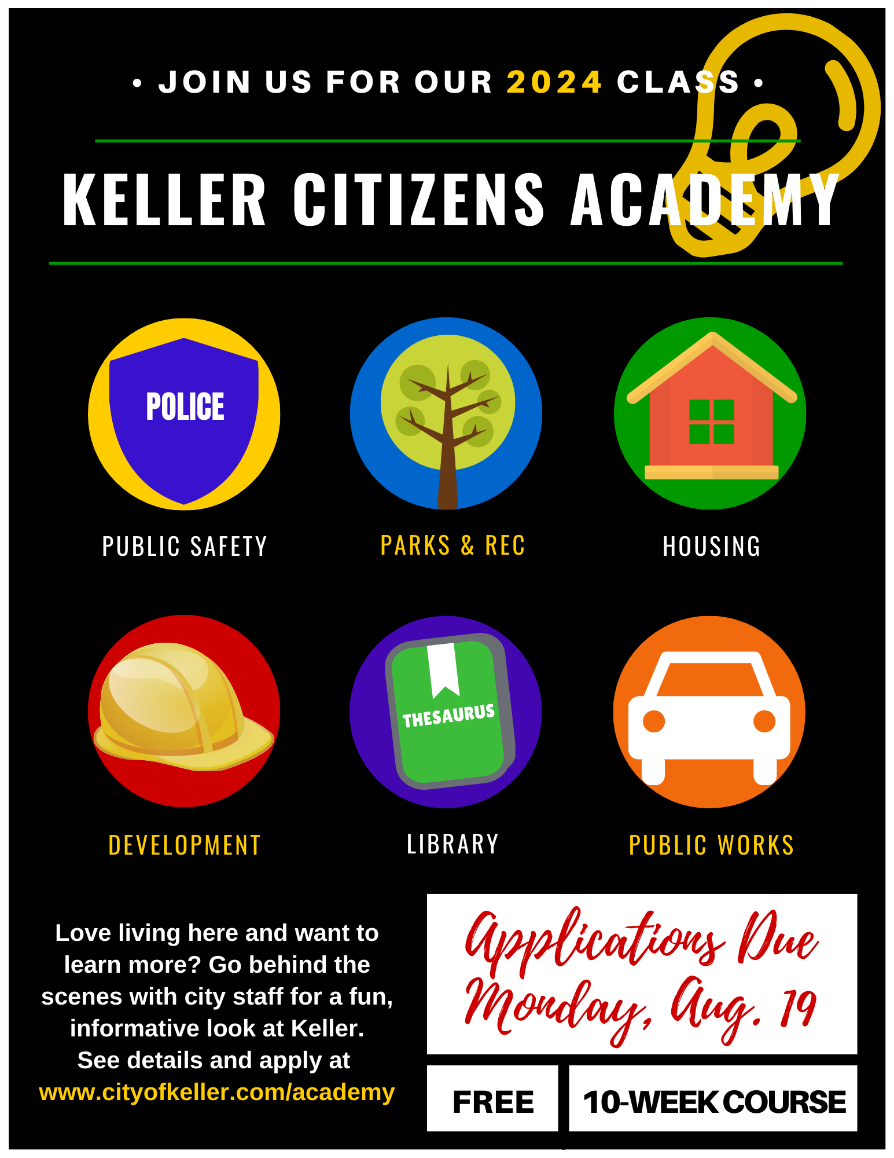 10 Week Program
Directors Present Department
Explains how City works
Now have employee version

Finance ranks high on favorite session
https://www.cityofkeller.com/services/administration/keller-citizens-academy
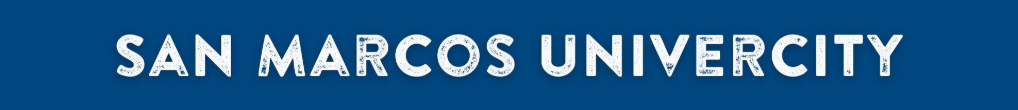 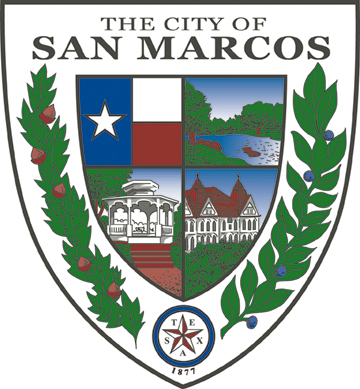 UniverCity gives residents a behind-the-scenes look at city operations and provides opportunities for getting more involved
Free 8-week program includes informational sessions highlighting city departments and services they provide to residents and visitors
Course schedule includes:
City Overview, Mayor and City Council, City Manager's Office, City Clerk's Office, Communications, City Attorney, Economic Development
Parks and Recreation, Main Street, CVB with Arts
Library, Neighborhood Enhancement
Planning and Development Services, Engineering/CIP
Finance, Human Resources, Information Technology
Public Works, San Marcos Utilities 
Fire Department, Police Department, Emergency Management, City Marshal's Office
Graduation at City Council Meeting
Budget & Brews
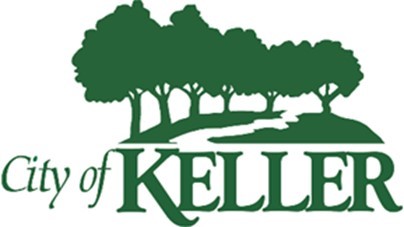 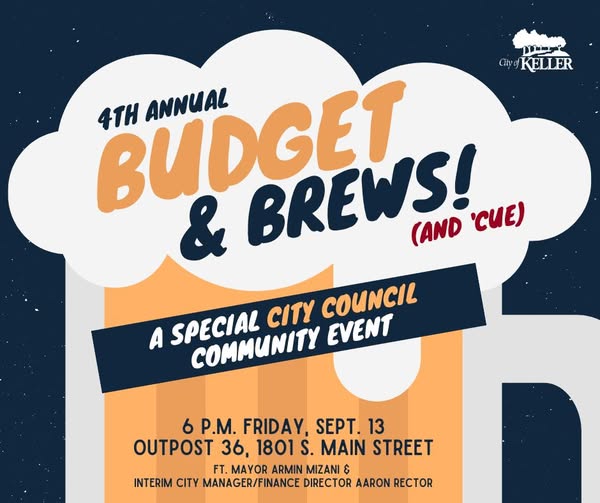 Mayor discusses Budget
No Presentation
B-Y-O-B

30-40 people attend
Open Forum for Topics
Neighborhood Commission
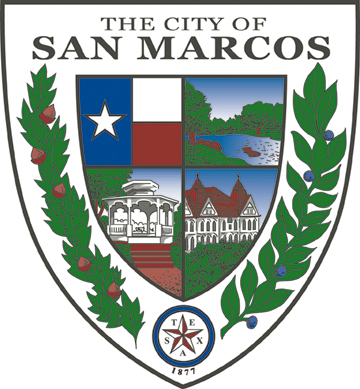 Vision is to have neighborhoods that are connected, cared for, and cherished by those who live there
13 voting members, four appointed by City Council that represent 9 sectors
Duties and activities:
Recommend improvements and protections for the public to enhance and retain neighborhood character
Advise on and promote initiatives that will provide equitable access to amenities and services to residents
Advocate for efforts that improve the appearance, maintenance, and safety of neighborhoods
Develop and lead efforts that improve the appearance, maintenance, and safety of neighborhoods
Neighborhood Commission Sectors
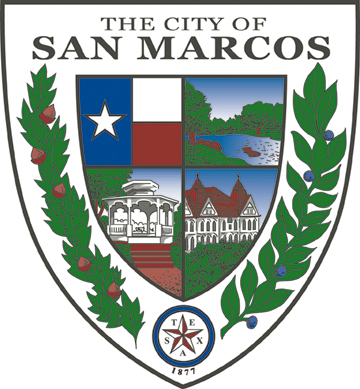 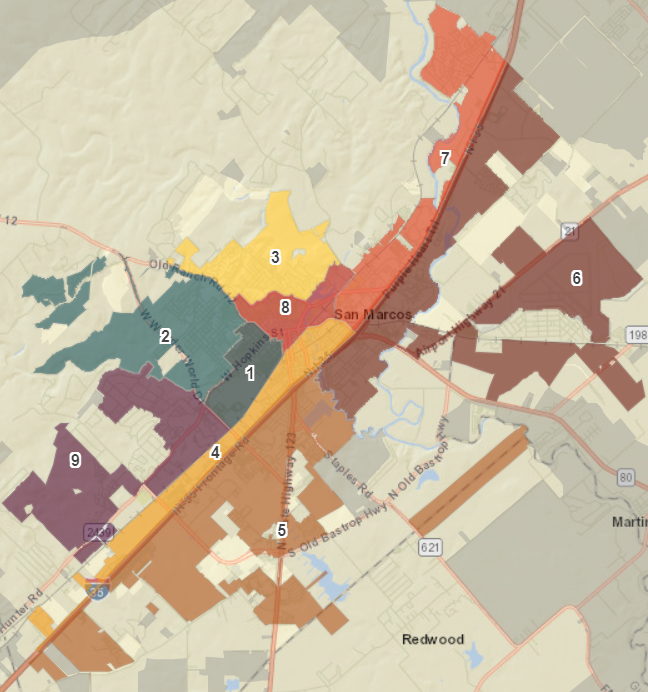 Dream Sessions
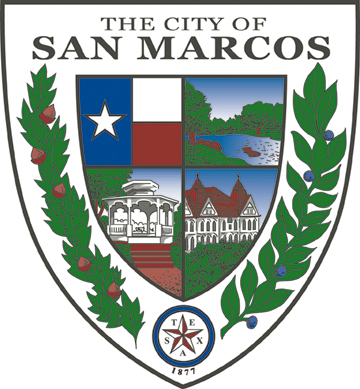 An opportunity to engage in the process of transformational change by contributing to the conversation and dreaming about what we, collectively, can achieve to enhance our community
Facilitated by Community Resource and Engagement Coordinator
Sessions are held at different locations and video conferencing
Budget related
Social vulnerability index for capital improvement projects
Ranking City Council’s Strategic Goals*
Ranking budget supplemental requests*
Operating and capital outlay
Ranking budget reinstatement requests*
*Interactive Online Platform
San Marcos Budget Tools
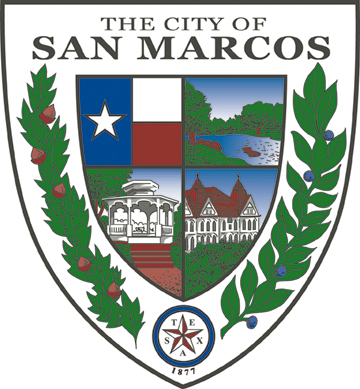 Interactive Budget Document

Goal Prioritization

Budget Supplemental Requests
Videos
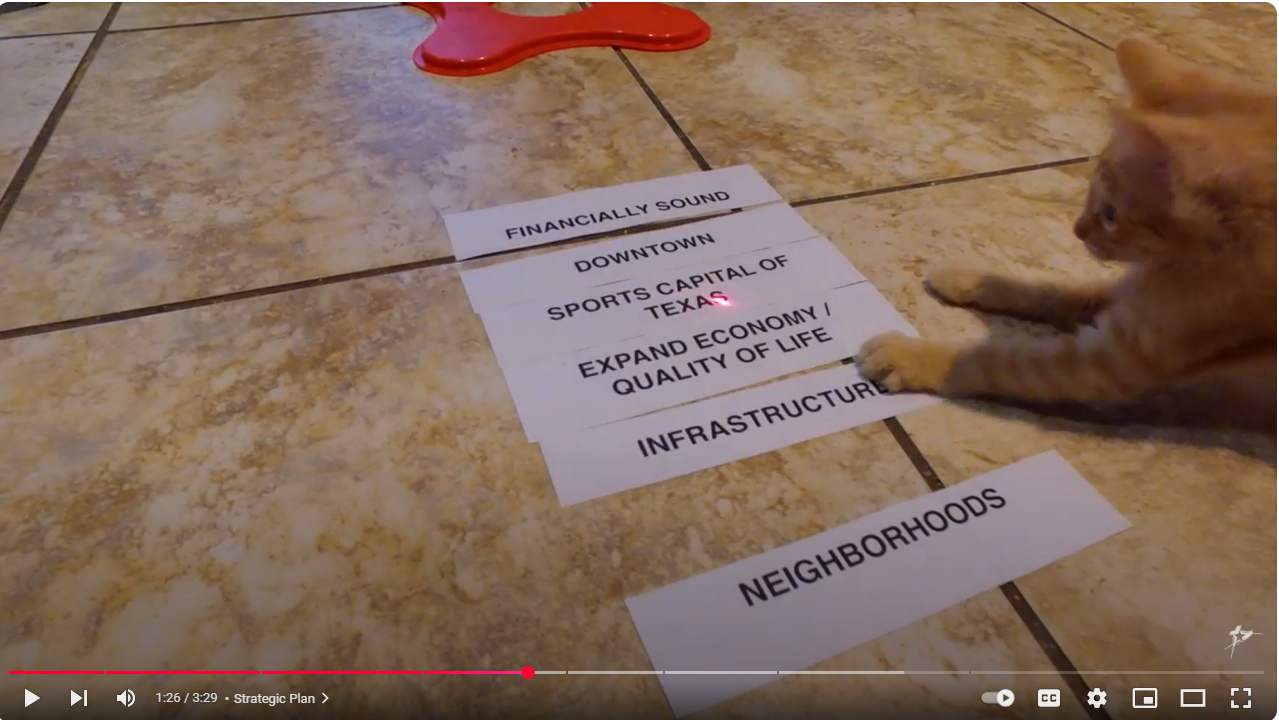 Round Rock Cat Budget Video
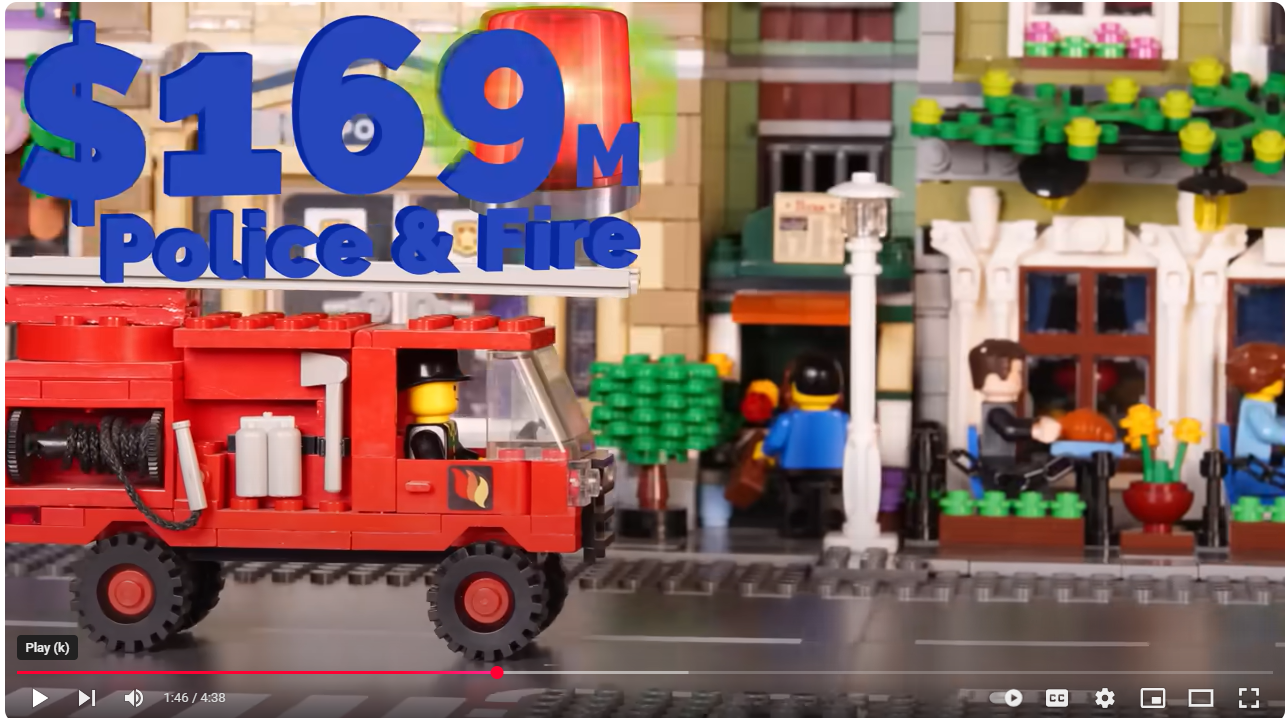 Arlington Lego Budget Video
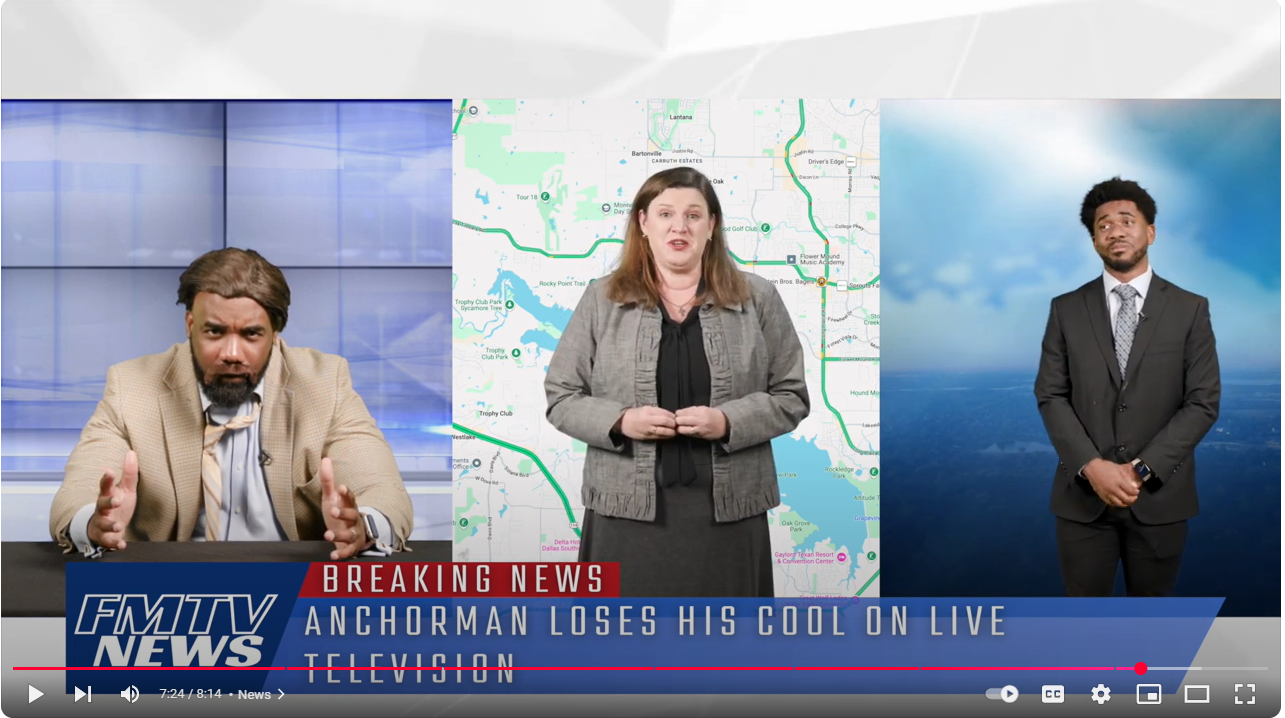 Flower Mound News Budget Video
Contact Information